Surrogate models to predict storm surge hydrodynamics over evolving landscapes and climate forcings
Mohammad Ahmadi, David Johnson.
State of Coast 2023, New Orleans.
May 30- June 2, 2023
1
6/1/23
Introduction & Methodology
Surrogate modeling
How risk will change over time under different SLR trajectories
Using AI/ML as scenario generator
Disadvantages of Physical-based models:
Estimates of storm surge hazard rely on computationally expensive hydrodynamic simulations

Costly computations

Thousands of cores

Biases
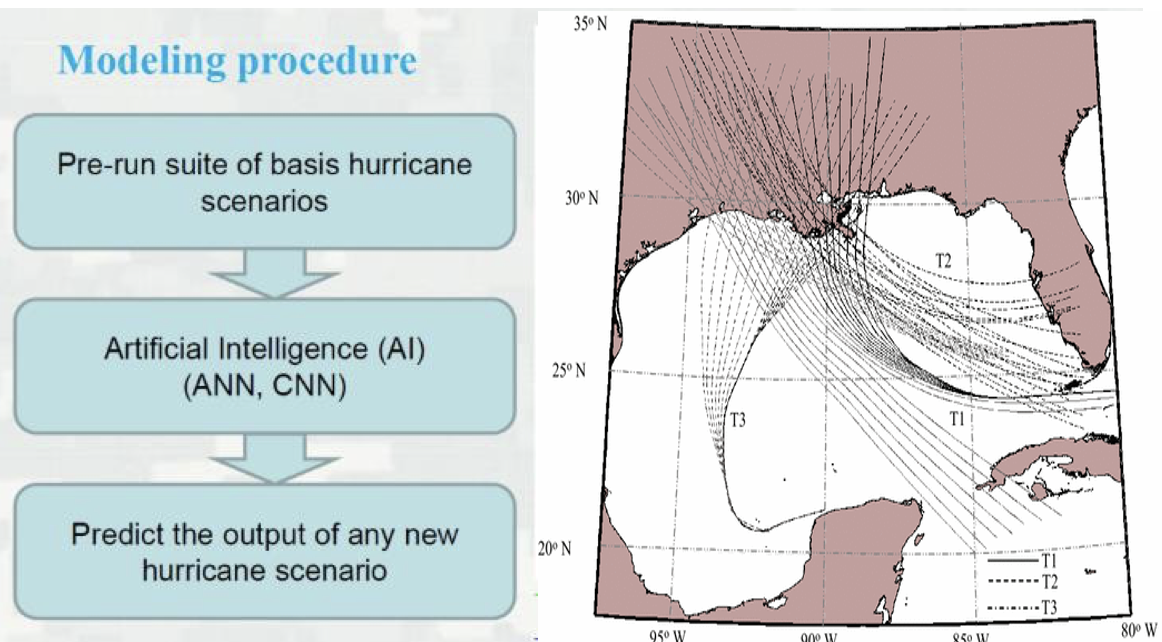 (Jia et al., 2016)
2
6/1/23
Methodology
Artificial neural network prediction model
Grid points
Storm Params
Landscape
SLR
Lat, Lon
Strength & Track
Elev, roughness
Low, High
3
6/1/23
Prediction of Storm Surge for the current condition
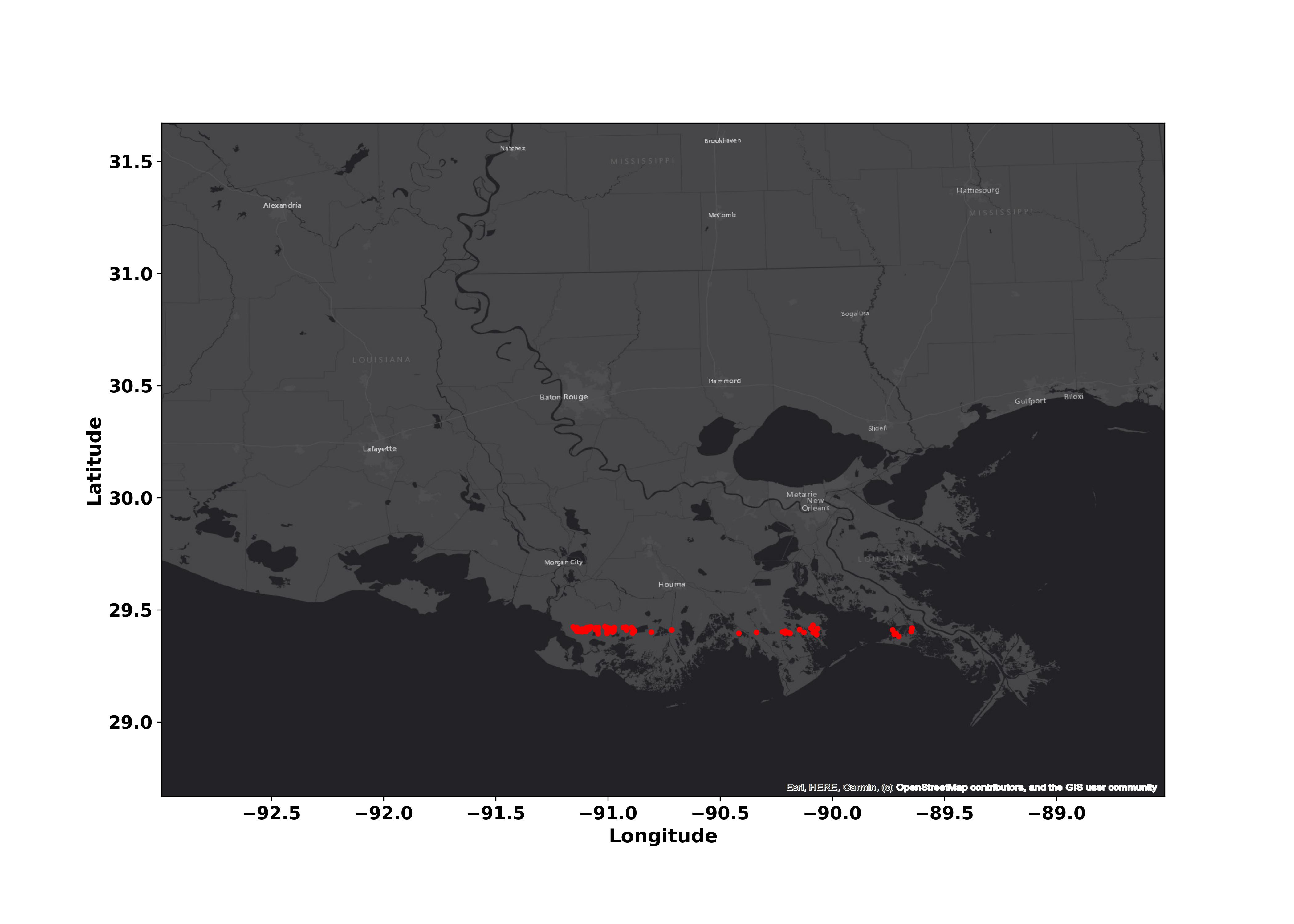 4
6/1/23
Prediction of Storm Surge for the current condition
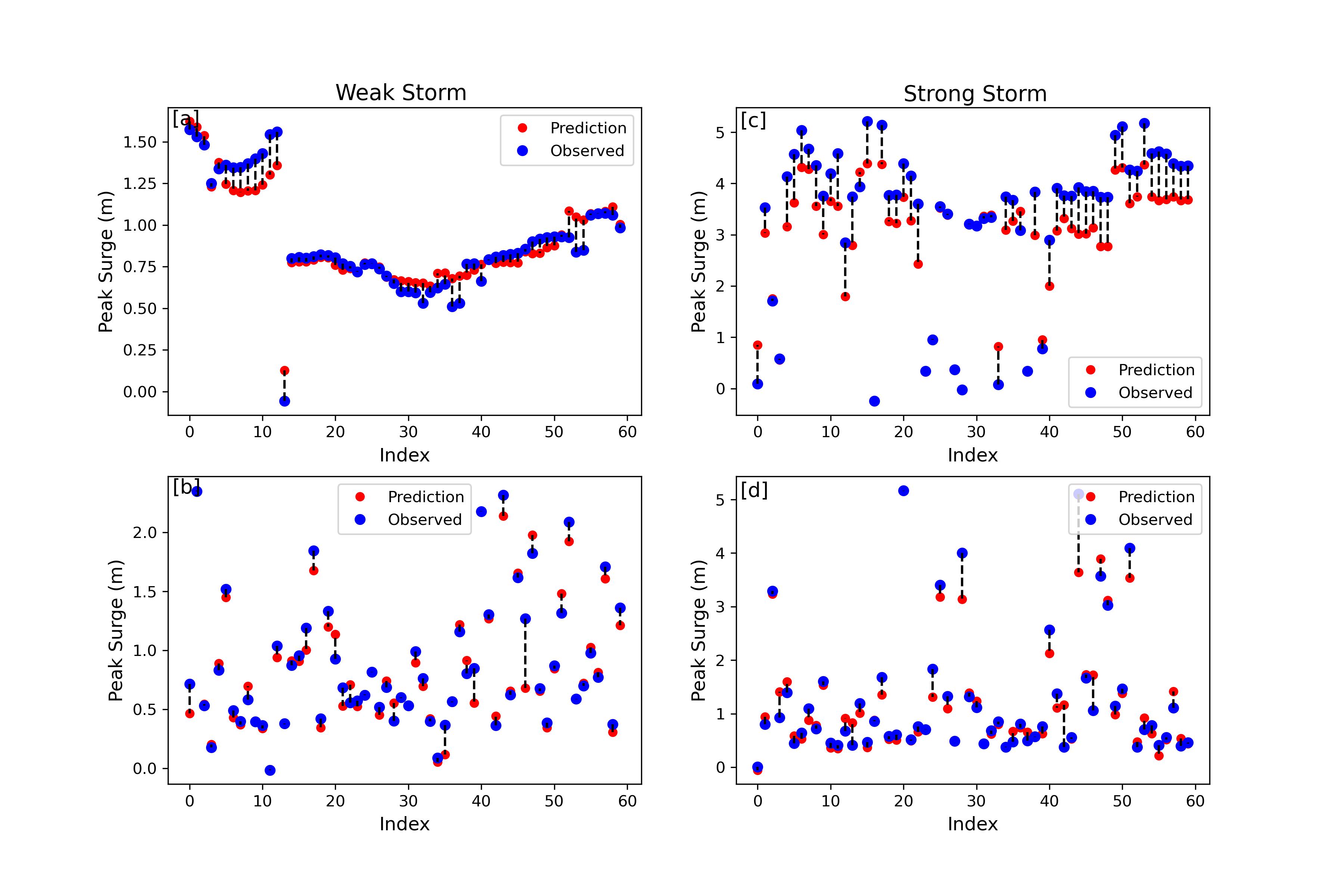 Storm surge prediction for the case where the ANN model input only includes storm parameters [a, c] and [b, d] which also includes the landscape parameters.
5
6/1/23
RMSE Map
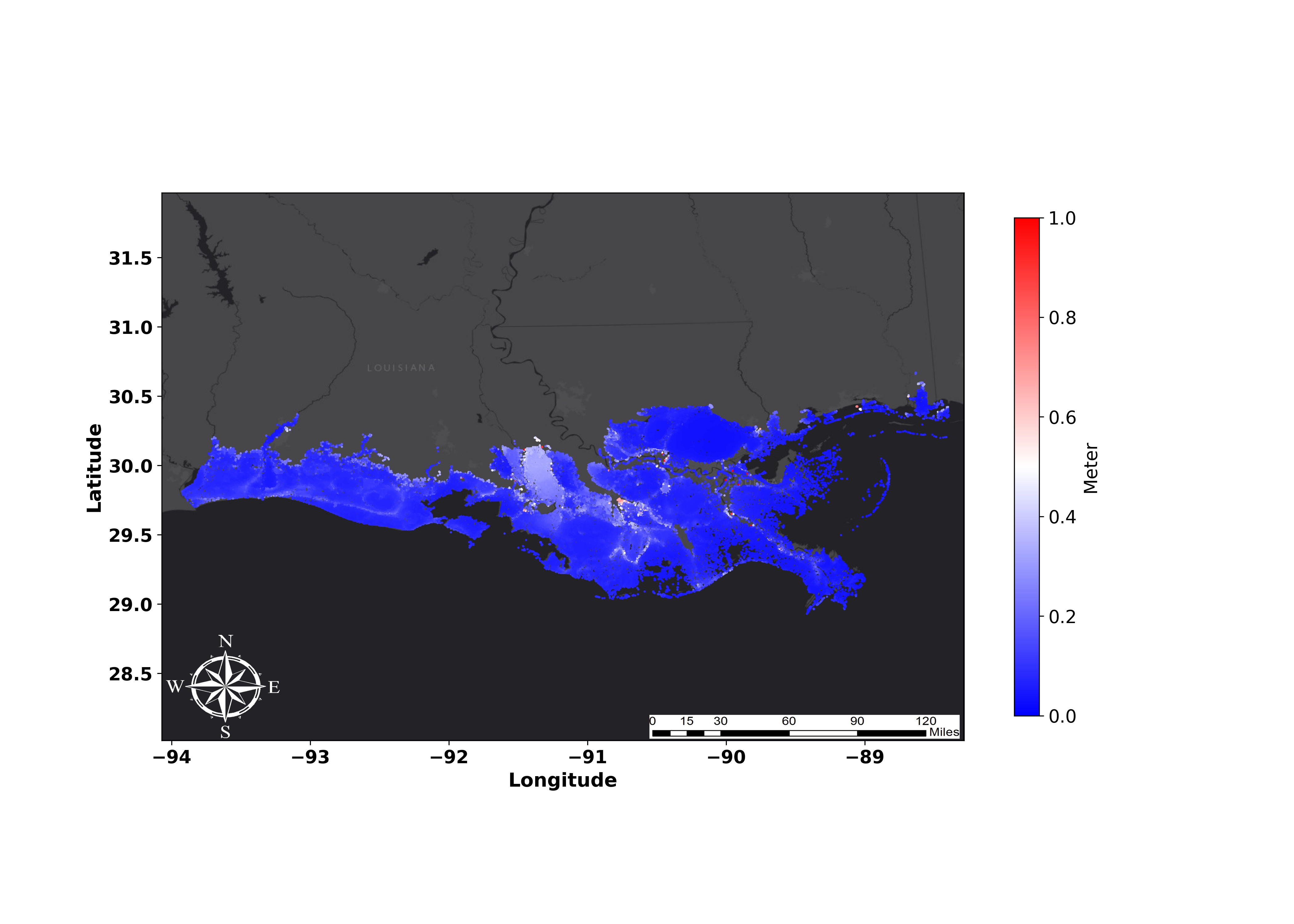 Scatter plot of average RMSE values across all scenarios in the entire domain for all grid points.
6
6/1/23
Histogram of Average RMSEs
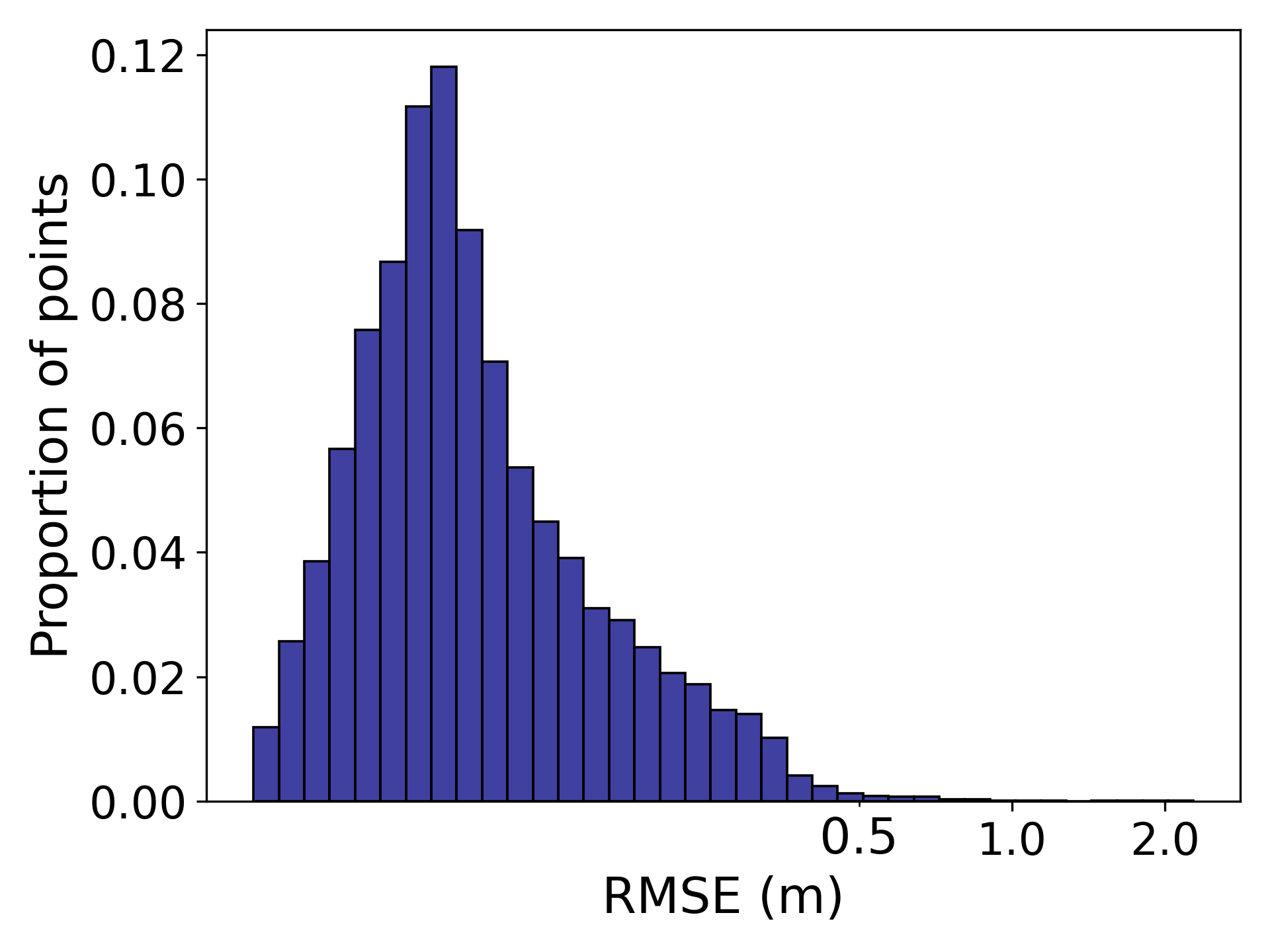 Histogram of average RMSE values across all scenarios in the entire domain for all grid points.
7
6/1/23
PDFs of Storm Surge Prediction
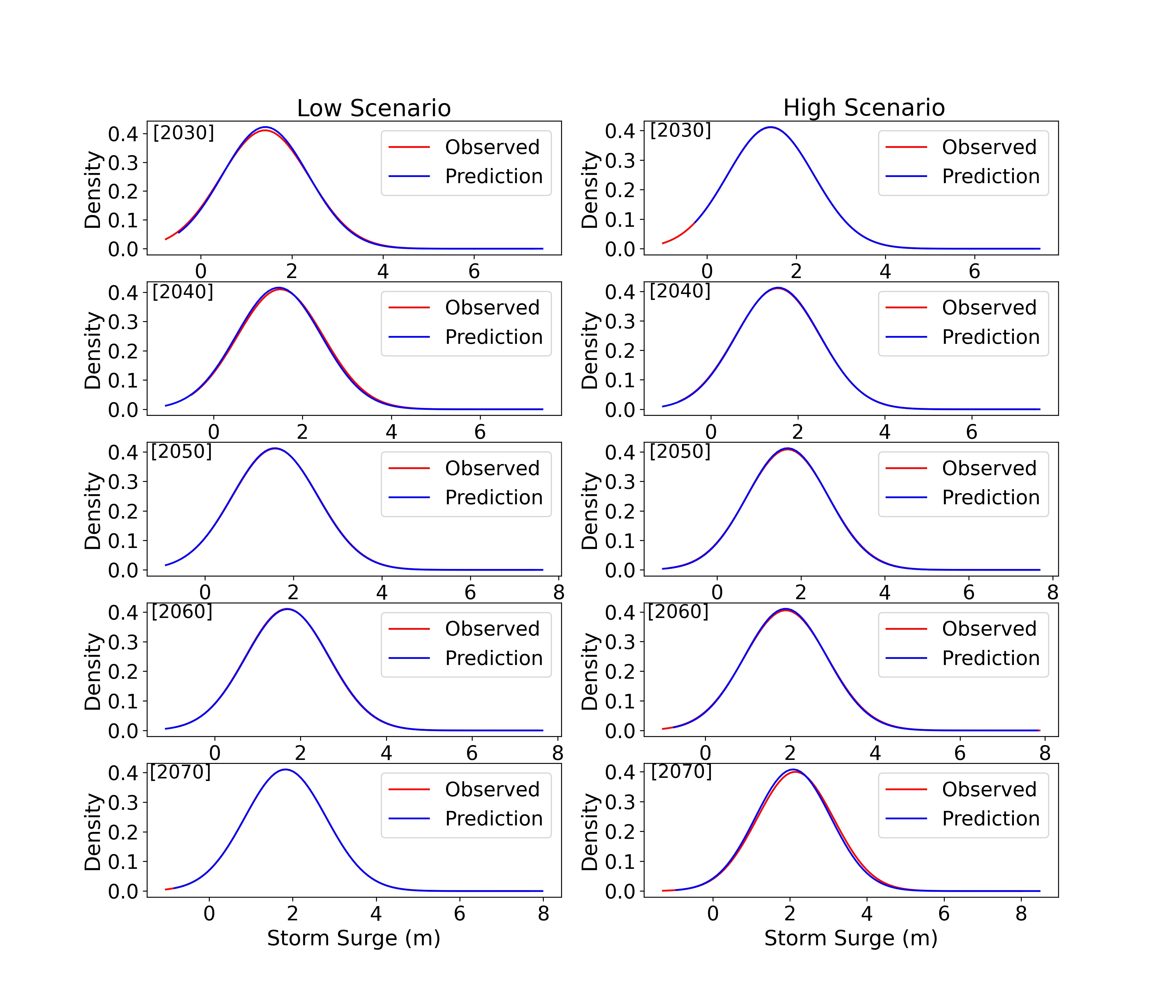 PDFs of storm surge for all future scenarios.
8
6/1/23
Statistical Metrics
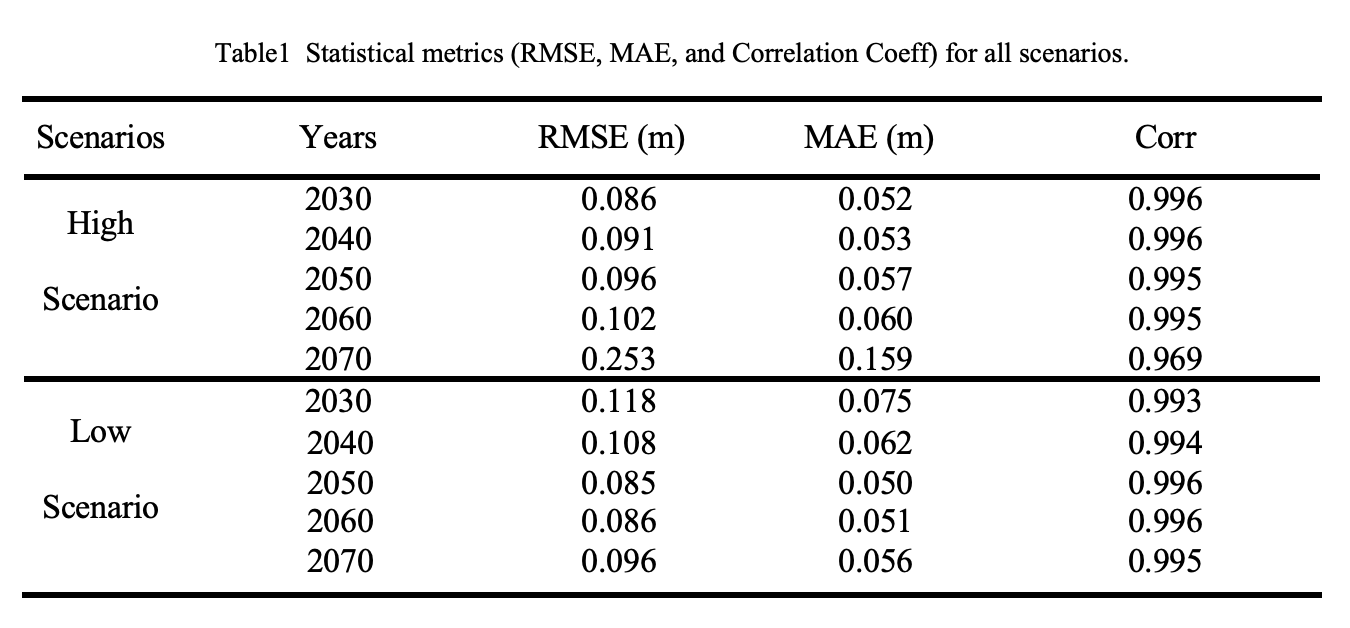 9
6/1/23
Conclusion
Efficiency of Surrogate modeling (NN) on storm surge prediction.
Quantification of the impact of Climate change on Landscape parameters and sea level rise on storm surge prediction.
Predictive accuracy that is on par with the magnitude of bias and uncertainty in the ADCIRC model.
Scenario generator to explore 
      alternative landscape
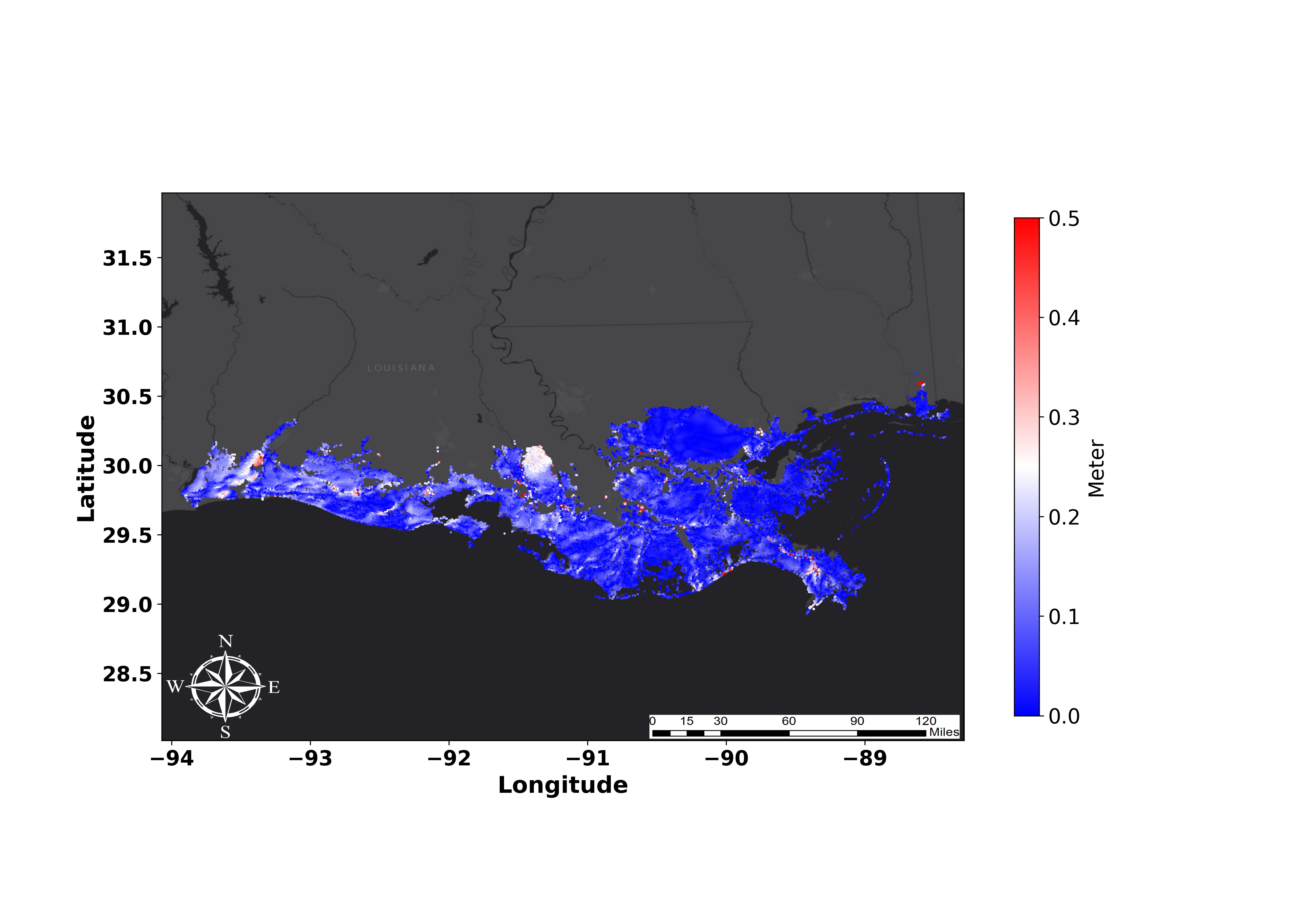 Storm surge difference map for a single storm between observation and prediction
10
6/1/23
ACKNOWLEDGEMENTS
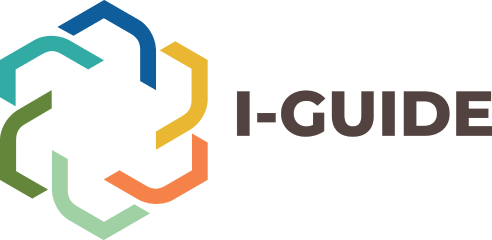 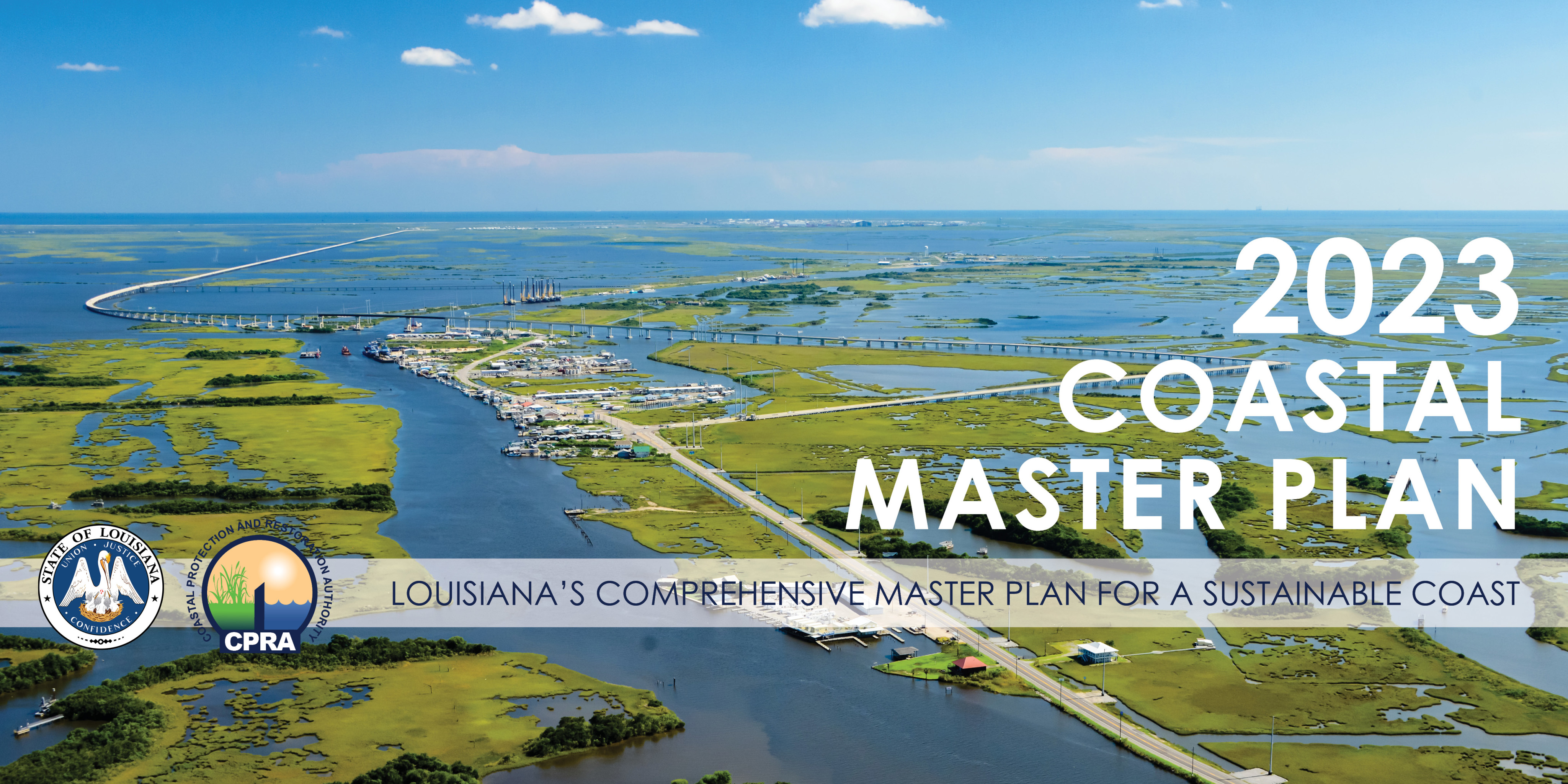 Funding:
NSF I-GUIDE
Input Data:
2023 Coastal Master Plan (funded by Louisiana CPRA)
11
6/1/23
Thank You
12
6/1/23